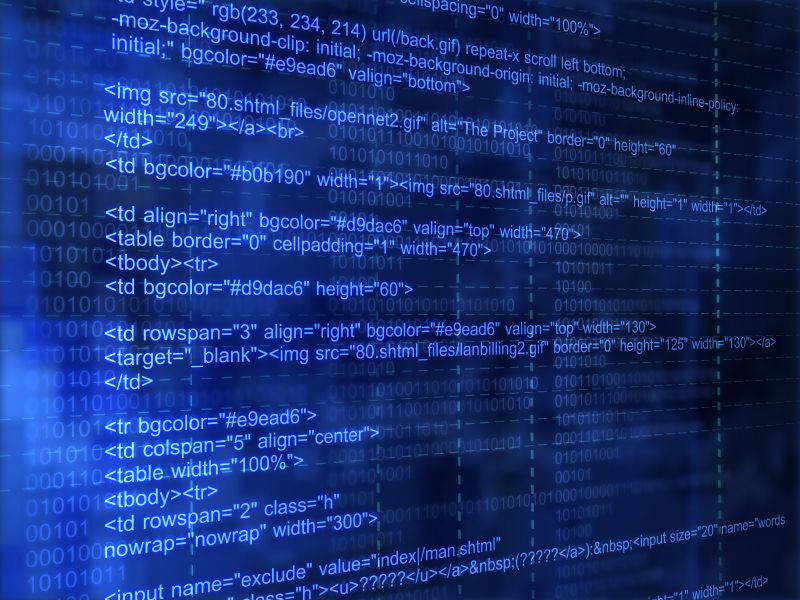 Doğu Akdeniz ÜniversitesiBilgisayar ve Teknoloji Yüksek OkuluBilgisayar Programcılığı Bölümü
BTEP 203 – İnternet ProgramcIlIğI - I
KONU 4 – Listeler
KONULAR
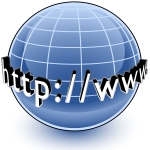 2
Listeler

Sıralı Listeler

Sırasız Listeler

İç İçe Oluşturulan Listeler

Tanımlama Listeleri
1. Listeler
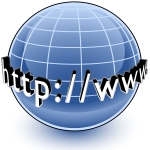 3
Html’ de 3 çeşit listeleme yöntemi bulunmaktadır.

Sıralı Listeler (Ordered List)
Harf , rakam veya her ikisini iç içe kullanarak  oluşturulan listelerdir.
Sırasız Listeler (Unordered List)
Madde imleri kullanılarak oluşturulan listelerdir
Tanımlama Listeleri (Definition List)

Sıralı ve sırasız listelerden oluşan farklı farklı iç içe listeler yaratmak da mümkündür.
2. Sıralı Listeler
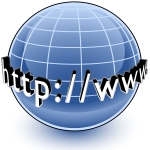 4
<OL> etiketi ile başlar ve </OL> etiketi ile biter. 
Listeye maddeler eklemek için <LI> </LI> etiketi kullanılır.
Sıralı listelerde web tarayıcısı harfleri veya numaraları otomatik olarak yerleştirir. 
Listeden bir eleman çıkarıldığında veya listeye yeni bir eleman eklenildiğinde, numaralandırma otomatik olarak tekrar yapılır ve düzenli bir şekilde gösterilir. 
Liste elemanları okunurluğu arttırmak için sağa doğru biraz içeri kaydırılarak yazılır.
2. Sıralı Listeler
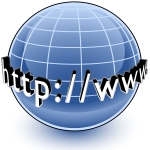 5
<OL> etiketi  içerisine TYPE ve START parametreleri yerleştirilebilir.
TYPE özelliği listenin türünü (rakamla mı harfle mi) başlayacağını belirler
START özelliği ise listenin hangi rakam/harfle başlayacağını belirler. 
Start değeri her zaman bir sayı olmalıdır. 
Yani sırayı alfabe olarak atamak ve “f” den başlamak istenilirse start değeri “f” değil “6”, type değeri ise küçük “a” olarak atanmalıdır.
2. Sıralı Listeler
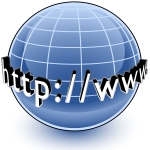 6
Aşağıdaki tabloda sıralı bir liste için TYPE özelliğine atanabilecek  değerler listelenmiştir.







Sıralı listelerde TYPE özelliğinin varsayılan değeri (default value) "1" dir.
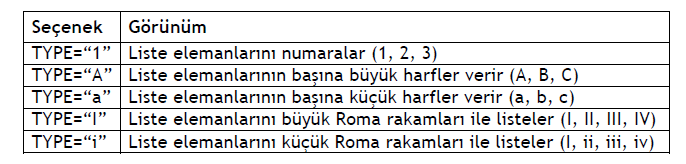 2. Sıralı Listeler (Örnek)
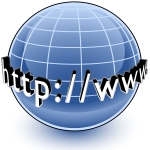 7
3. Sırasız Listeler
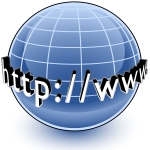 8
<UL> etiketi ile başlar ve </UL> etiketi ile biter. 
Listeye maddeler eklemek için sıralı listelerde olduğu gibi <LI> </LI> etiketi kullanılır.
Sırasız listelerde de madde imleri web tarayıcısı tarafından otomatik olarak yerleştirir. 
Sıralı listelerden tek farkı harf veya numaralar yerine listenin madde imleri kullanılarak yaratılmasıdır.
<UL> etiketi içerisinde TYPE özelliği kullanılarak madde iminin şekli belirlenebilir.
3. Sırasız Listeler
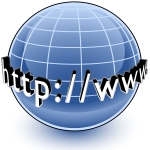 9
Sırasız listeler için atanabilecek TYPE değerleri aşağıdaki tabloda listelenmiştir.






TYPE parametresine herhangi bir değer atanmazsa "DISC" varsayılan değer (default value) olarak kabul edilir.
3. Sırasız Listeler (Örnek)
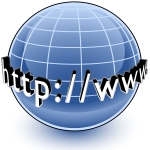 10
4. İç İçe Listeler
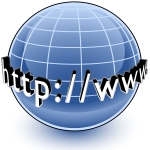 11
Sıralı veya sırasız herhangi bir liste içerisine bir veya birden fazla sıralı/sırasız liste yerleştirilebilir.

Bu şekilde oluşturulmuş listeler iç içe listeler olarak adlandırılır.
4. İç İçe Listeler (Örnek)
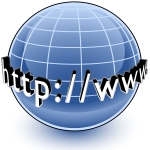 12
<html>
<head><title> Listeler </title></head>
<body>
<ol type="1">
  <li>Ağ İşletmenliği
     <ol type="a">
       <li>Ağ Temelleri
       <li>TCP/IP ve Adresleme</ol>
  <li>Web Programcılığı
       <ol type="a" start="3">
         <li>HTML
         <li>Web Tasarım Editörü
           <ol type="i">
             <li>FrontPage
             <li>Dreamweaver </ol>
</ol></ol>
</body>
</html>
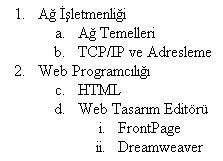 4. İç İçe Listeler (Örnek)
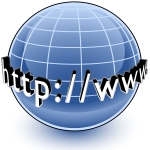 13
<html>
<head><title> Listeler </title></head>
<body>
<ul>
  <li>Ağ İşletmenliği
     <ul type="disc">
       <li>Ağ Temelleri
       <li>TCP/IP ve Adresleme</ul>
  <li>Web Programcılığı
       <ul type="square">
         <li>HTML
         <li>Web Tasarım Editörü
           <ul type="circle">
             <li>FrontPage
             <li>Dreamweaver</ul>
       </ul></ul>
</body>
</html>
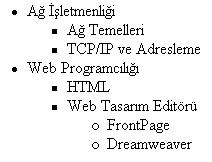 4. İç İçe Listeler (Örnek)
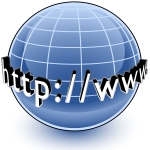 14
<html>
<head><title>Icice Listeler</title>
</head>
<body>
<strong>Bölümler</strong>
<ol type="1">
   <li>Elektronik
   <li>Tesisat
   <li>Bilgisayar
      <ol type="i">
         <li>Veritabanı Programlama
              <ul type=”square”>
                   <li>Mysql
                   <li>Access
              </ul>
         <li>Grafik Animasyon
         <li>Ağ İşletmenliği
         <li>Açık Kaynak İşletim Sistemleri
</ol></ol>
</body></html>
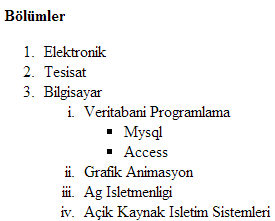 5. Tanımlama Listeleri
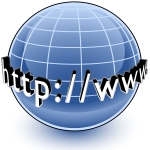 15
Genellikle birden fazla başlığı olan ve her başlık altında kısa açıklama metni bulunan listelerdir. 
<dl> </dl> etiketleri ile oluşturulur. 
Tanımı yapılacak başlık, <dt> </dt> etiletleri arasına yazılır.
<dd> </dd> etiketleri arasına ise başlık altına eklenecek olan açıklama metni girilir.
Genel kullanımı aşağıdaki gibidir;
<dl><dt>Terim veya tanım başlığı</dt><dd>Terimveya tanım Açıklaması</dd></dl>
5. Tanımlama Listeleri (Örnek)
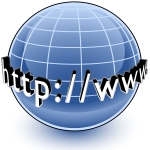 16
<html>
<head><title>Tanımlama Listesi</title>
</head>
<body>
<dl>
  <dt>DL Etiketi</dt>
  <dd>HTML'de tanımlama listesi (definitions) yapmak için kullanılan     
         etiket.</dd>
  
  <dt>DT Etiketi</dt>
  <dd>HTML'de tanımlama listelerinde başlık oluşturmak için   
         kullanılan etiket.</dd>
  
  <dt>DD Etiketi</dt>
  <dd>HTML'de tanımlama listelerinde başlığın altına açıklama 
         eklemek için kullanılan etiket.</dd>
</dl>
</body>
</html>
5. Tanımlama Listeleri (Örnek)
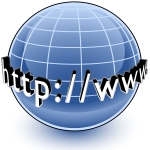 17
Bir önceki sayfada verilen kodlamanın web tarayıcısındaki görüntüsü aşağıdaki gibidir;
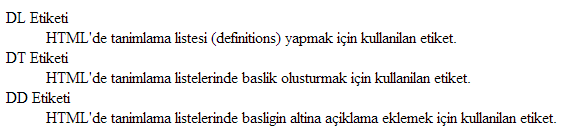